مفاهيم كيميائية عامة (3)
علم نفس حيوي 2 (نفس 368)

المحاضرة الثانية 
د.سمية النجاشي
مراجعة
أكملي الفراغات التالية :
1- يتجاذب الصوديوم والكلور مكونان رابطة .........
2- هناك نوعان من الروابط التساهمية هما :  ...................و ...........
3- عناصر فلزات ............... إلكترون  ، عناصر لا فلزات................إلكترون .
أهداف المحاضرة
التعريف بالعدد الكتلي والعدد الذري والوزن الذري 
التعريف بالنظائر والإشعاع الكهرومغناطيسي 
التعريف بالأس الهيدروجيني 
التعريف بالأحماض والقواعد 
التعريف بمفهومي الأكسدة والاختزال 
التعريف بالكيمياء الحرارية
العدد الذري والعدد الكتلي والنظائر
العدد الذري والعدد الكتلي والنظائر
العدد الذري  Atomic Number :
-العدد الذري يمثل شحنة نواة الذرة .
-العدد الذري يمثل عدد البروتونات الموجودة في نواة الذرة .
-العدد الذري هو ثابت لكل ذرات العنصر الواحد .
-يكتب العدد الذري في الركن السفلي بجوار رمز العنصر .
العدد الذري
العدد الكتليMass number  :
-يمثل هذا العدد الكتلي عدد البروتونات  والنيترونات الموجودة في نواة الذرة .
-لا يحسب عدد الإلكترونات عند حساب العدد الكتلي للذرة لأن كتلة الإلكترونات ضئيلة جدا .
--يكتب العدد الكتلي في الركن العلوي بجوار رمز العنصر .
تطبيق على العدد الذري والعدد الكتلي
35
Al 
	13
54
Cl 
	17
3
H 
	1
29
Na 
	11
79
Kr 
	35
81
Au 
	79
املئي الجدول التالي
الوزن الذري
الوزن الذري Weight  Atomic:
هو قيمة غير محددة فيزيائيا وتقاس بما يساويه وزن ذرة العنصر من ذرات الكربون .

ما معنى أن وزن الكالسيوم = 40؟
ما معنى وزن الكبريت = 32؟
40 ذرة كربون
32 ذرة كربون
النظائر
النظائر  Isotopes:
هي ذرات لها نفس العدد الذري لكنها تختلف في العدد الكتلي أي أن عدد البروتونات فيها متساو لكن عدد النيوترونات فيها مختلف.

مثال على النظائر : 
الكربون C-12 :.
العدد الذرى = 6 ، العدد الكتلي = 12 ،عدد النيترونات =6  .
الكربون C-13 :.
العدد الذرى= 6، العدد الكتلي =13 ،عدد النيترونات = 7
الإشعاع الكهرومغناطيسي
س : ما هي خصائص الإشعاع الكهرومغناطيسي   Radioisotobes ؟
النظائر عناصر غير ثابتة تتناقص تدريجيا لتتحول إلى عناصر مستقرة .
تطلق النظائر نوعين من الإشعاعات : 
إشعاعات تسبب التأين لذرات المواد التي تصطدم بها . 
مثل : أشعة ألفا وبيتا وجاما والأشعة السينية .
إشعاعات لا تسبب تأين للذرات التي تصطدم بها .
مثل : الأشعة الفوق بنفسجية ،والمايكرووايفز ،وأشعة شاشات التلفزيون .
تتناقص العناصر المشعة وتطلق إشعاعات كهرومغناطيسية
الإشعاع الكهرومغناطيسي
س : ما هي استخدامات الإشعاع الكهرومغناطيسي   Radioisotobes ؟
يستخدم في التشخيص والعلاج الطبي .
يستخدم في تحليل المعادن في التربة .
يستخدم في صناعة المعادن .
الإشعاع الكهرومغناطيسي
س : ما هي أضرار الإشعاع الكهرومغناطيسي   Radioisotobes ؟
إشعاع ألفا لا يخترق الجلد والأغشية لكن استنشاقه أو ابتلاعه يتلف الخلايا بسرعة .
أشعة بيتا تخترق الجلد وتسبب له الحروق .
اليود المشع يخترق الجسم إلى الغدة الدرقية فتمتصه لأنه يشبه اليود المستقر وهذا يسبب تلف الغدة الدرقية .
أشعة ألفا لا تخترق الجلد والأغشية لكنها تتلف الخلايا فورا عند استنشاقها أو ابتلاعها .
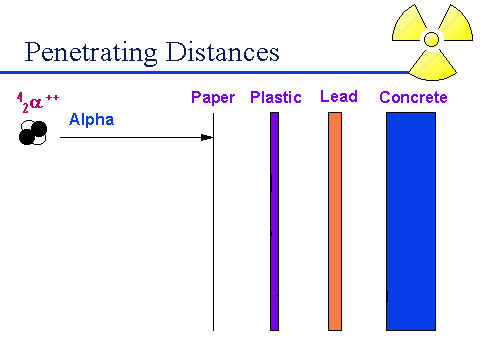 الإشعاع الكهرومغناطيسي
س : كيف يفيد الإشعاع الكهرومغناطيسي في تشخيص وعلاج الأمراض ؟
يستخدم الإشعاع في الكشف والتشخيص للأمراض في الجسم . وذلك باستخدام أجهزة الأشعة مثل CT  و  PET  ،حيث أن إشعاع النظائر قادر على تحديد الخلايا المريضة في الجسم .
يستخدم الإشعاع في علاج الأورام السرطانية من خلال تحديد أبعاد الورم وإرسال إشعاع مركز على خلايا الورم بحيث يدمر الإشعاع الخلايا ويمنعها من التكاثر .
الأس الهيدروجيني
الأس الهيدروجيني
الحرفان PH يرمزان إلى كلمتي Power of Hydrogen ،أي كمية بروتونات الهيدروجين التي تنبعث عند وضع المادة في محلول الماء .
مقياس الأس الهيدروجيني
0    1    2     3    4   5   6   7   8   9   10  11   12   13   14


-إذا قل الأس الهيدروجيني عن 7 فالمادة تفقد الهيدرووجين عند وضعها في الماء ،أي أنها تصنف من الأحماض .
-إذا زاد الأس الهيدروجيني عن 7 فالمادة تكسب الهيدروجين ولا تفقده عند وضعها في الماء ،وتصنف من القواعد .
مقياس الأس الهيدروجيني
0    1    2     3    4   5   6   7   8   9   10  11   12   13   14


0    1    2     3    4   5   6   7   8   9   10  11   12   13   14


0    1    2     3    4   5   6   7   8   9   10  11   12   13   14
10
10
100
100
1000
1000
الأس الهيدروجيني
كل درجة في مقياس الأس الهيدروجيني تختلف عما قبلها عشر مرات .


س: ما هو الفرق بين كل من الأحماض التالية :
حمض درجة الأس الهيدروجيني له = 6
حمض درجة الأس الهيدروجيني له = 4
الأحماض والقواعد والأملاح
HCl       +      H2O      =        H2O      +   H      +       Cl 
	

	H             CL
NaOH       +      H2O					


	Na          OH +  H
		       H2O
HCl       +      NaOH      =        H2O       +       NaCl
	

	H+             CL-       Na+    OH-
HCl   +            Mg      =           MgCl2    +     H					


	H+         Cl-	Mg++
الأحماض
1-الأحماض Acids  :
هي مواد تخسر بروتونات الهيدروجين عند وضعها في الماء .
تتفاعل مع القواعد لتعطي ماء + ملح .
لها طعم حامض 
تغير لون الكاشف إلى اللون الأحمر بدرجاته .
تتفاعل مع الكثير من المعادن وتطلق غاز الهيدروجين .
القواعد
القواعد (القلويات) Bases:
تكسب بروتونات هيدروجين عند وضعها في الماء .
تتفاعل مع الأحماض لتنتج ماء + ملح .
للمحاليل القاعدية طعم مر .
ملمسها أملس شديد الانزلاق .
تغير لون الكاشف إلى اللون الأزرق بدرجاته .
الأملاح
هي مواد تتكون نتيجة تفاعل الأحماض مع القواعد .
ليس لدى الأملاح قدرة على إطلاق الهيدروجين أو اكتساب الأكسجين . 
عند ذوبان الأملاح في الماء تتفكك الروابط الأيونية فيها بالكلية وتتحول إلى أيونات سالبة وموجبة.
صنفي المواد التالية إلى أحماض وقواعد وأملاح
1-HCL
2-AlOH3
3-H2SO3
4-HNO2
5-NaOH
6-KCl
7-MgCL2
8-AgNO3
9-H2PO3
10-NaCl
حمض
قاعدة
حمض
حمض
قاعدة
ملح
ملح
ملح
حمض
ملح
الرقم الهيدروجيني في جسم الكائن الحي
حمض الهيدروكلوريد HCl - Hydrochloric Acid في المعدة يساعد في عملية هضم البروتينات .
رقم الأس الهيدروجيني لدم الإنسان = 7.4 .
إذا نقص الأكسجين في الدم فإن الجلوكوز في الدم يتحول تدريجيا إلى حمض اللاكتيك lactic acid وهذا يجعل رقم PH  للخلايا ينخفض إلى 6 ،بل إنه قد ينخفض إلى 5.7 في الحالات الأمراض القاسية مثل الأورام الخبيثة . وعموما فالجسم لا يستطيع مقاومة الأمراض عند انخفاض رقم PH   للجسم .
الرقم الهيدروجيني في جسم الكائن الحي
أثار انخفاض رقم PH , وارتفاع مستوى الحموضة في خلايا الجسم : 
تقل قدرة الجسم على امتصاص المعادن والمواد الغذائية الأخرى.
تقل كمية الطاقة التي تنتجها خلايا الجسم 
تقل قدرة الجسم على إعادة بناء الخلايا التالفة 
تقل قدرة الجسم على التخلص من المعادن الثقيلة والسامة 
يزداد انتشار الأورام في الجسم 
تزداد عرضة الجسم للإجهاد والمرض
الرقم الهيدروجيني في جسم الكائن الحي
أسباب انخفاض رقم PH , وارتفاع مستوى الحموضة في خلايا الجسم : 
الإكثار من تناول الأطعمة مرتفعة الحموضة 
الضغوط النفسية 
استنشاق الغازات السامة 
عدم تناول القدر الكافي من الأملاح المعدنية الضرورية للجسم .
الأكسدة والاختزال
الأكسدة والاختزال Oxidation and Reduction
هما عمليتان متلازمتان ومهمتان لإنتاج الطاقة .
الأكسدة : 
هي تفاعل كيميائي تكتسب فيه المادة ذرات من الأكسجين أو ينقص منها ذرات من الهيدروجين .
وقد تحدث الأكسدة دون الأكسجين أو الهيدروجين وذلك بأن تفقد الذرة من إلكتروناتها .
الأكسدة والاختزال
العامل المؤكسد :
هو العامل الذي يعطي الأكسجين للمادة أو ينتزع منها ذرات الهيدروجين .
أو هو العامل الذي يكسب الالكترونات .
الأكسدة والاختزال
الاختزال : 
هو تفاعل كيميائي تكسب فيه المادة ذرات من الهيدروجين أو تخسر ذرات من الأكسجين .
وقد يحدث الاختزال أيضا دون وجود الهيدروجين والأكسجين وذلك بأن تكتسب الذرة إلكترونا .
الأكسدة والاختزال
العامل المختزل : 
هو العامل الذي يعطي الهيدروجين للمادة أو ينتزع منها ذرات الأكسجين .
أو هو العامل الذي يفقد الالكترونات .
الأكسدة والاختزال
أمثلة العامل المؤكسد المختزل : 
تحول الألومنيوم  Al إلى أيون موجب الشحنة Al+++  :
هذه عملية أكسدة لأنه حصل فيها فقد للالكترونات .
الألومنيوم عامل مختزل لأنه أعطى 3 إلكترونات .
تحول الأكسجين Oإلى أيون سالب الشحنة O--  : 
هذه عملية اختزل لأنه حصل فيها اكتساب للالكترونات .
الأكسجين عامل مؤكسد لأنه أخذ 2 من الإلكترونات .
قارني بين عميلة الاختزال والأكسدة من حيث :
قارني بين عميلة الاختزال والأكسدة من حيث :
الكيمياء الحرارية
الكيمياء الحرارية
تطبيقات الكيمياء الحرارية في الحياة اليومية :
طهي الطعام بالموقد 
إشعال الشمعة 
إشعال الألعاب النارية 
يشعر الإنسان بالدفء في جو بارد عند تناول كمية من الطعام .
إشعال الفحم للتدفئة (طارد للحرارة) تغير كيميائي .
وضع كمادات الكحول على رأس المريض عند ارتفاع درجة الحرارة . (ماص للحرارة) تغير فيزيائي
الكيمياء الحرارية
إشعال الفحم للتدفئة : 
طارد للحرارة -  تغير كيميائي .
وضع 	كمادات الكحول على رأس المريض عند ارتفاع درجة الحرارة :
 ماص للحرارة -  تغير فيزيائي
الكيمياء الحرارية
تعريف الكيمياء الحرارية :
فرع من فروع الكيمياء يعنى بدراسة انتقال الطاقة على صورة حرارة ،والتي تصاحب التفاعلات الكيميائية أو التغيرات الفيزيائية .
الكيمياء الحرارية
التفاعلات الطاردة للحرارة :
هي التفاعلات الكيميائية التي تنتج عنها حرارة كناتج من نواتجها .
التفاعلات الماصة للحرارة :
هي التفاعلات الكيميائية التي يلزم لحدوثها امتصاص طاقة حرارية .

التغير الحراري : 
هو الفرق بين درجة حرارة المواد الناتجة ودرجة حرارة المواد المتفاعلة .
هل هذا التفاعل طارد للحرارة أم ماص للحرارة ؟
حديد( فلز )  + كبريت( لافلز )     حرارة          
كبريتيد الحديد( مركب) 
الصيغة الكيميائية : Fe + S                   Fes
الكيمياء الحرارية
درجة الحرارة : 
قياس معدل الطاقة الحركية لجسيمات عينة من المادة .
وحدة قياس درجة الحرارة هي الجول .
درجة الحرارة = نصف الكتلة × مربع السرعة
الكيمياء الحرارية
تعريف الحرارة النوعية :
كمية الطاقة اللازمة لرفع درجة حرارة جرام واحد من المادة درجة مئوية واحدة .

مثال :
عند لمس قطعة من النقود على الرصيف تكون أشد حرارة من الرصيف ،لأن الحرارة النوعية لقطعة النقود أقل من الحرارة النوعية للرصيف .
الرمل أشد حرارة من الماء ،لأن السعة الحرارية للماء أكبر من الحرارة النوعية للرمل .
الكيمياء الحرارية
الحرارة تنتقل من الجسم الأعلى حرارة للجسم الأقل حرارة حتى تصل إلى الاتزان الحراري (أي حتى تصبح درجة الحرارة لكلي الجسمين متساوية) .

تم وضع قطعة ساخنة من النحاس في ماء درجة حرارته 22 درجة مئوية فارتفعت درجة حرارة الماء تدريجيا حتى بلغت 34 درجة مئوية ثم توقفت . ما الذي جعل درجة حرارة الماء تتوقف عند 34 درجة مئوية ؟
لأن درجة حرارة الماء وقطعة النحاس أصبحت متساوية ،حيث انتقلت الحرارة من قطعة النحاس إلى الماء وتم الوصول إلى الاتزان الحراري .
الكيمياء الحرارية
ما العوامل التي يتوقف عليها انتقال الحرارة من جسم لآخر ؟
طبيعة المادة 
كتلة المادة 
مقدار التغير في درجة الحرارة 

 
كمية الطاقة = الحرارة النوعية × كتلة الجسم × درجة الحرارة الأولى – درجة الحرارة الثانية .
الكيمياء الحرارية
احسبي الحرارة اللازمة لرفع درجة حرارة عينة من الألومنيوم كتلتها 55جم ،من درجة حرارة 22.4 إلى درجة حرارة 94.6 ،إذا علمت أن درجة الحرارة النوعية للألومنيوم 897. سعر \ جم . 
س = 55×.897× 22.4-94.6.
كمية الحرارة = 3561.9 جول
الكيمياء الحرارية
احسبي الحرارة النوعية لمعدن الانديوم إذا علمت أن 114.818 جم منه يمتص 32 جول عندما ترتفع حرارته من 297.5 إلى 299.5 كلفن .
 139. جول \ جم
أكملي الفراغات التالية :
1- عندما يكون ph للمحلول يساوي 7يكون المحلول ................
2- العدد الكتلي هو مجموع أعداد ...............و .............داخل ذرة عنصر ما .
3- نواة ذرة الصوديوم التي تحتوي على : 11 بروتون ، 12 نيترون يكون العدد الذري لها =.............  ، العدد الكتلي = ..............
4- عندما يكون  PH   للمحلول أكبر من 7 يكون المحلول.........، وعندما يكون أقل من 7 يكون ...............
انتهت المحاضرة
أسئلة وتعليقات